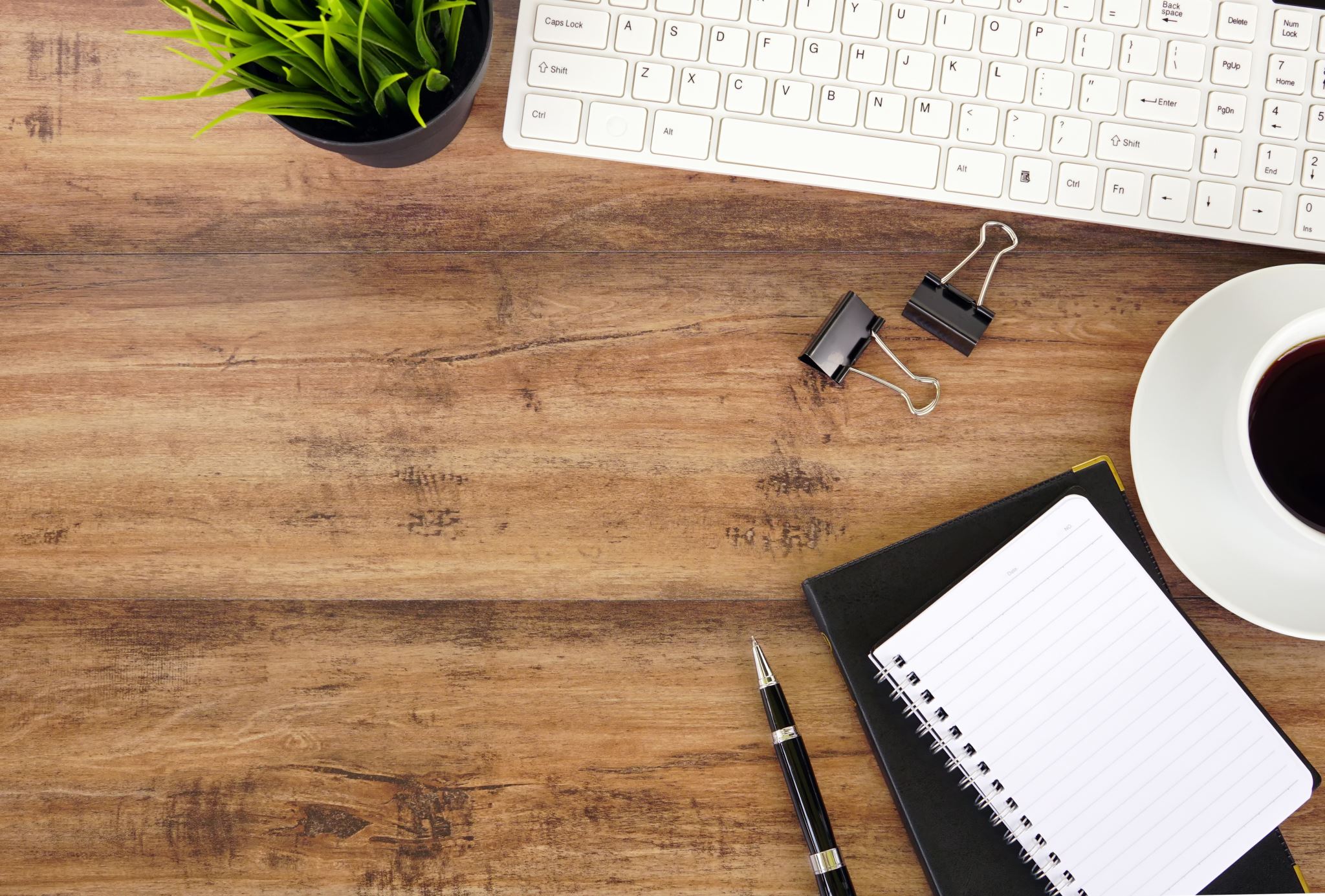 The Legacy of Francisco Cantú
Deploying broad historical knowledge and sharp methodological tools for the public interest
Selected contributions
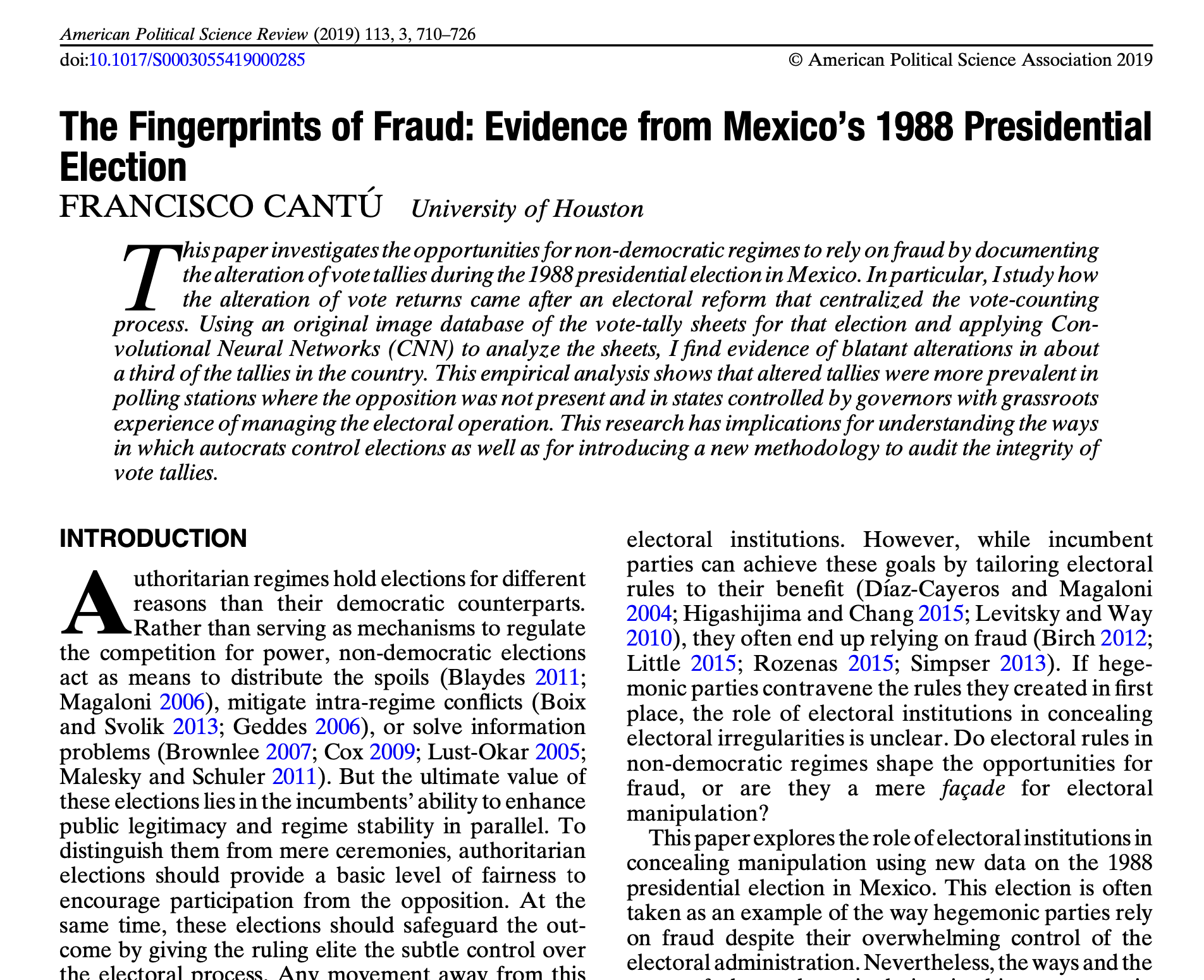 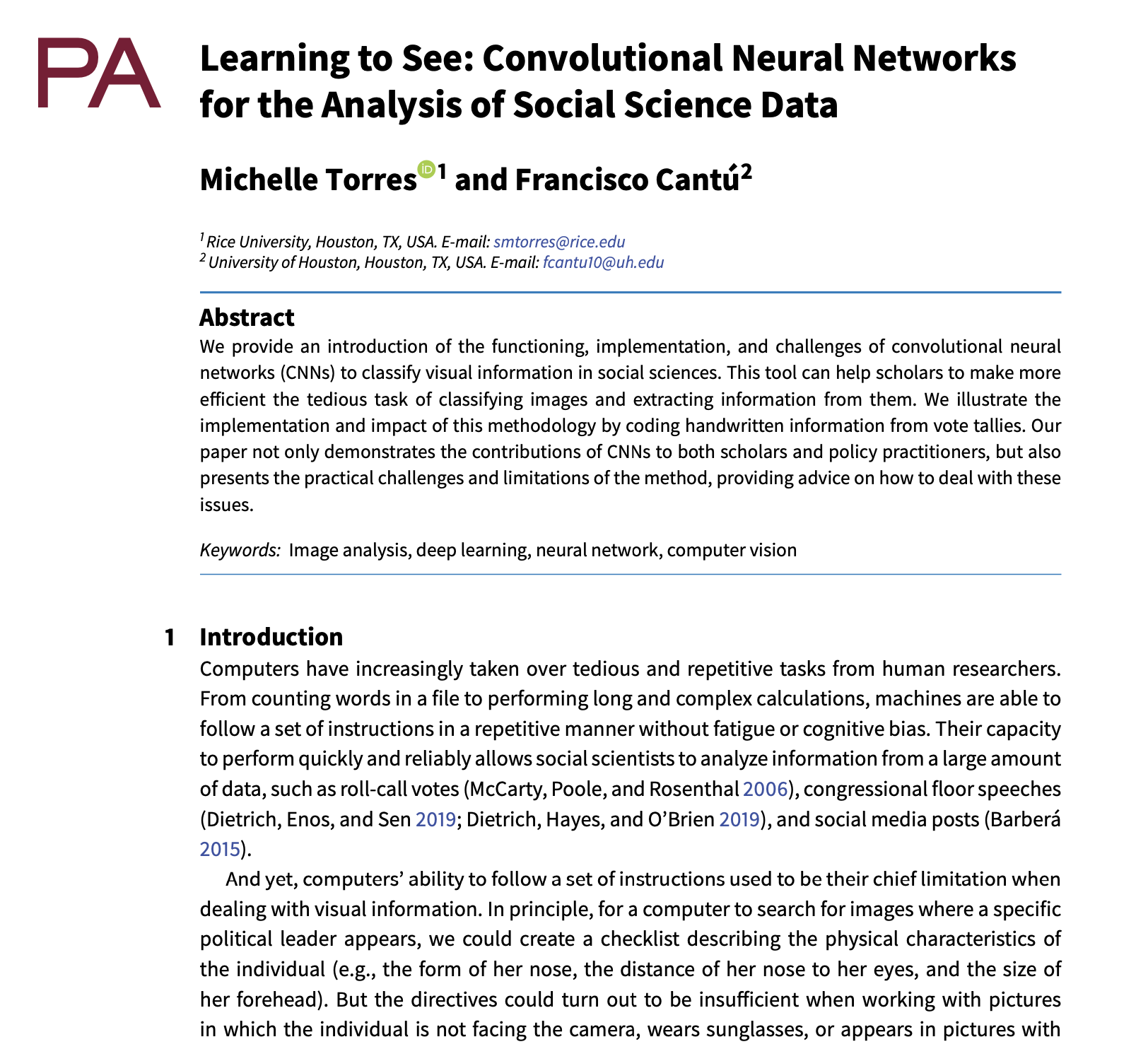 Why these papers?
Scholarly contribution
Research Question: Can we identify the existence and extension of election fraud in competitive authoritarian systems?
Method: Apply Convoluted Neural Networks to IMAGES to identify fraud. 
Complements previous forensic tools. Identifies a clear how. Can identify cases that were not identified before.
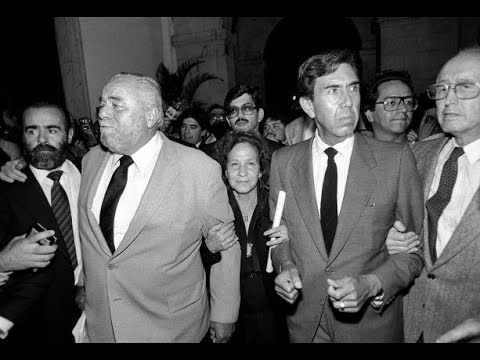 Case: 1988 Mexico Presidential election
PRI is the incumbent. Competitive Authoritarian system.
Live counting is interrupted suddenly. (Se cayó el sistema)
Days later, incumbent proclaimed winner with >=50%
Two years later, votes are destroyed. Only tallies are kept.
Suspicion of aggregation fraud
The Challenge posed by the winner (Salinas)
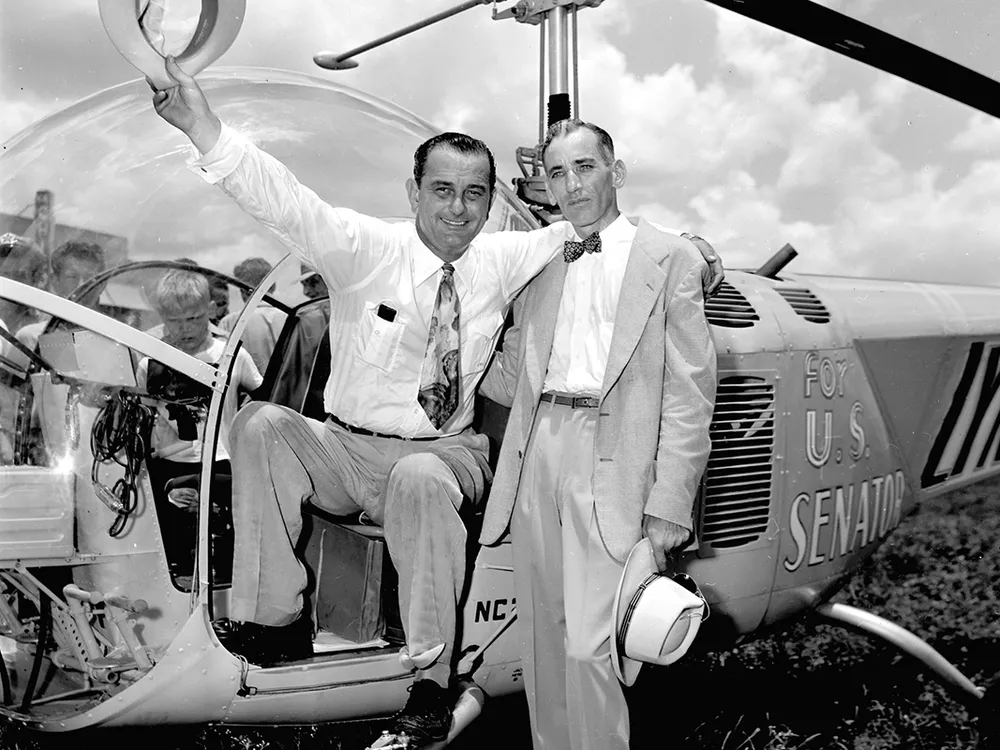 Other cases of possible aggregation fraud
Lyndon B. Johnson election as US Senator from Texas in 1948

A tally in Jim Wells County is altered to add 200 votes for Johnson. (Precinct 13)

Johnson “won” by less than 80 votes
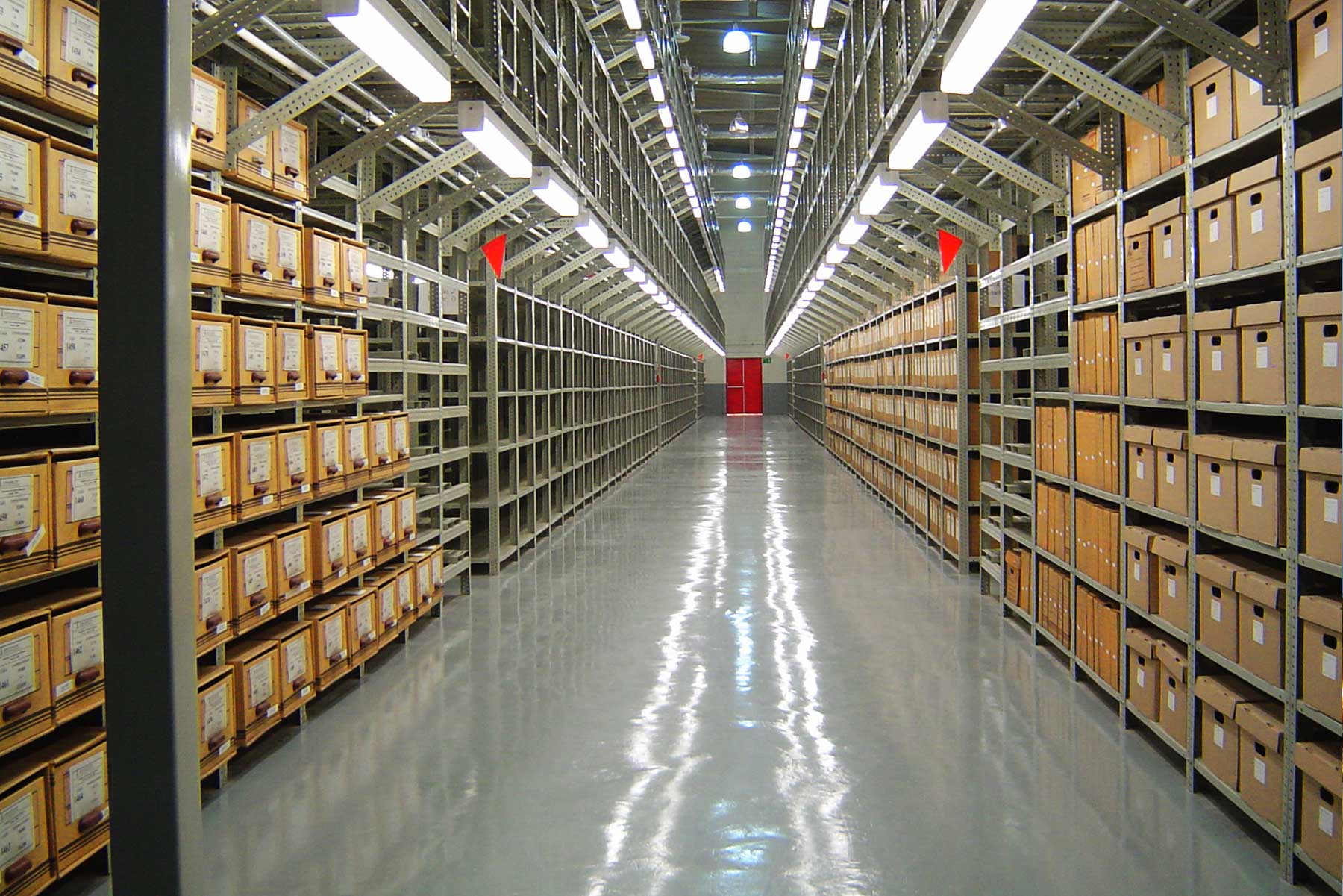 Why this work is great
DATA COLLECTIONPhotograph and pre-processing of ~53,000 vote tallies from the 1988 presidential election, stored in the National Archive of Mexico.
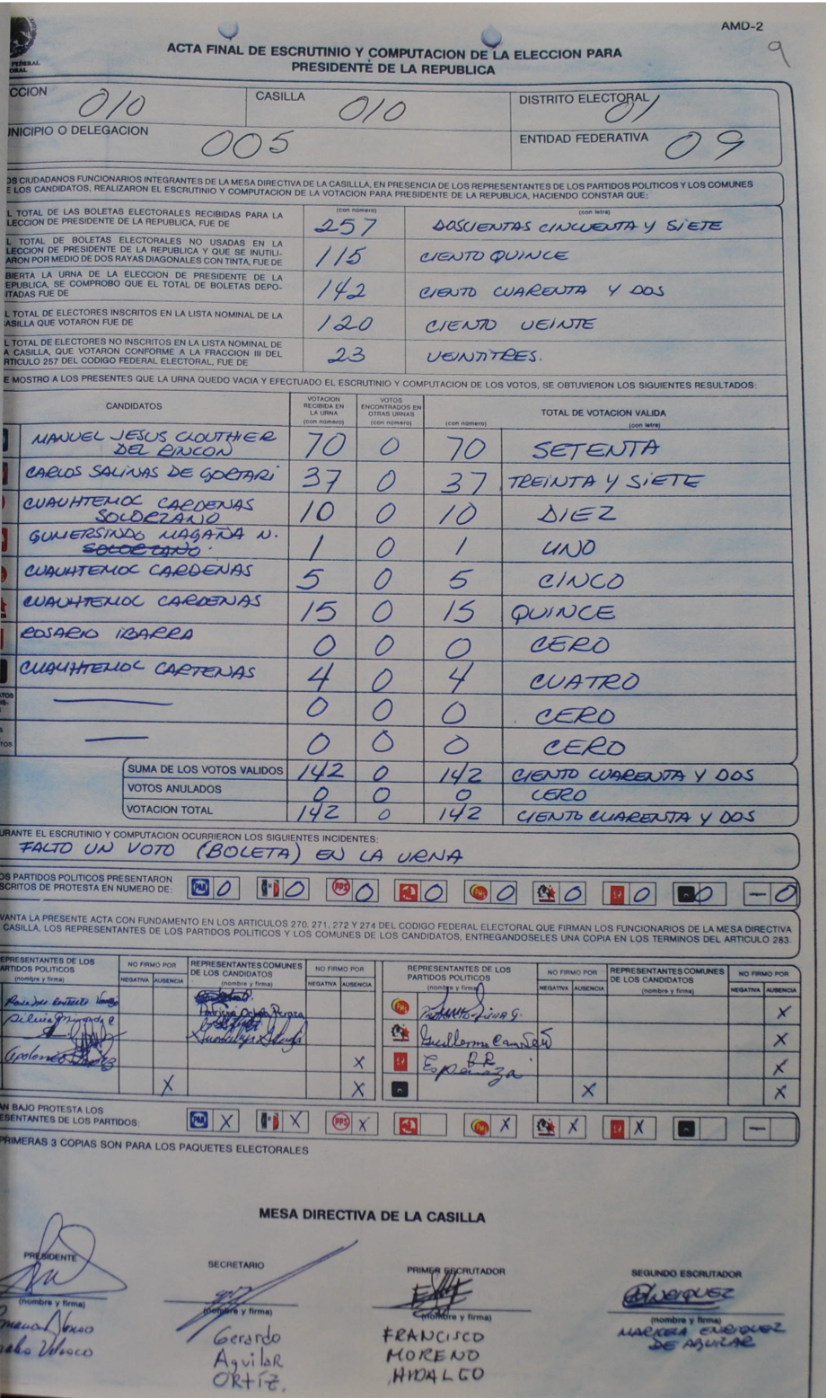 Why this work is great
METHOD to IDENTIFY AGGREGATION FRAUD

Deployment of Convolutional Neural Networks (CNN)
Careful choice of Training Set
Cross-Validation
Minimizing false positives (Type-I error)
Method: Convolutional Neural Networks (CNN)
Training set
Class balance (equal number of altered and clean tallies)

Active Learning (Informativeness – clear cases of fraud and also benign alternations)
Training set
Class balance (equal number of altered and clean tallies)

Active Learning (Informativeness – clear cases of fraud and also benign alternations)
Why this work is great
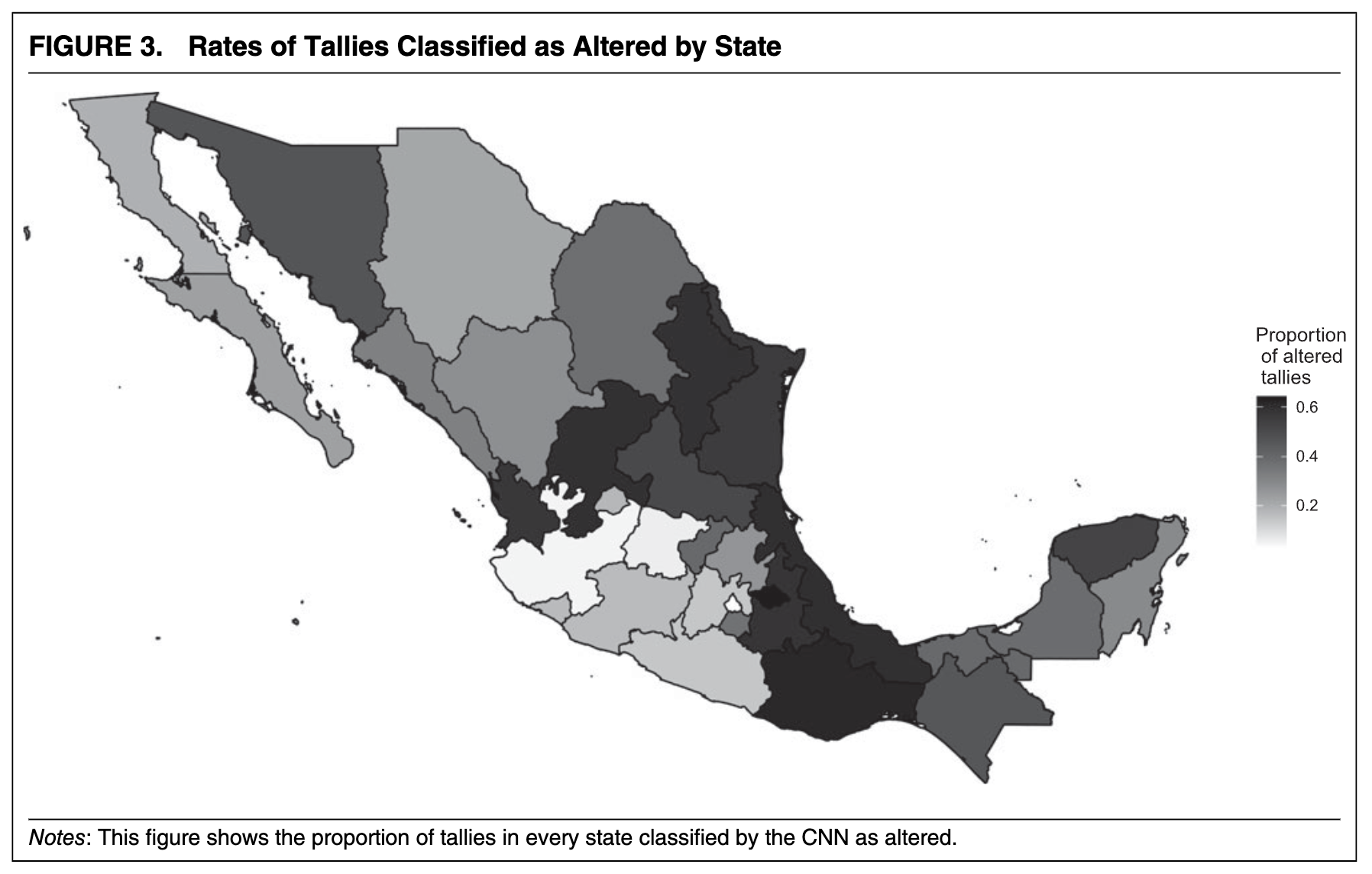 PRODUCTION OF DESCRIPTIVE DATA THAT ALLOWS TO:

Identify fraud and map its extensive margin
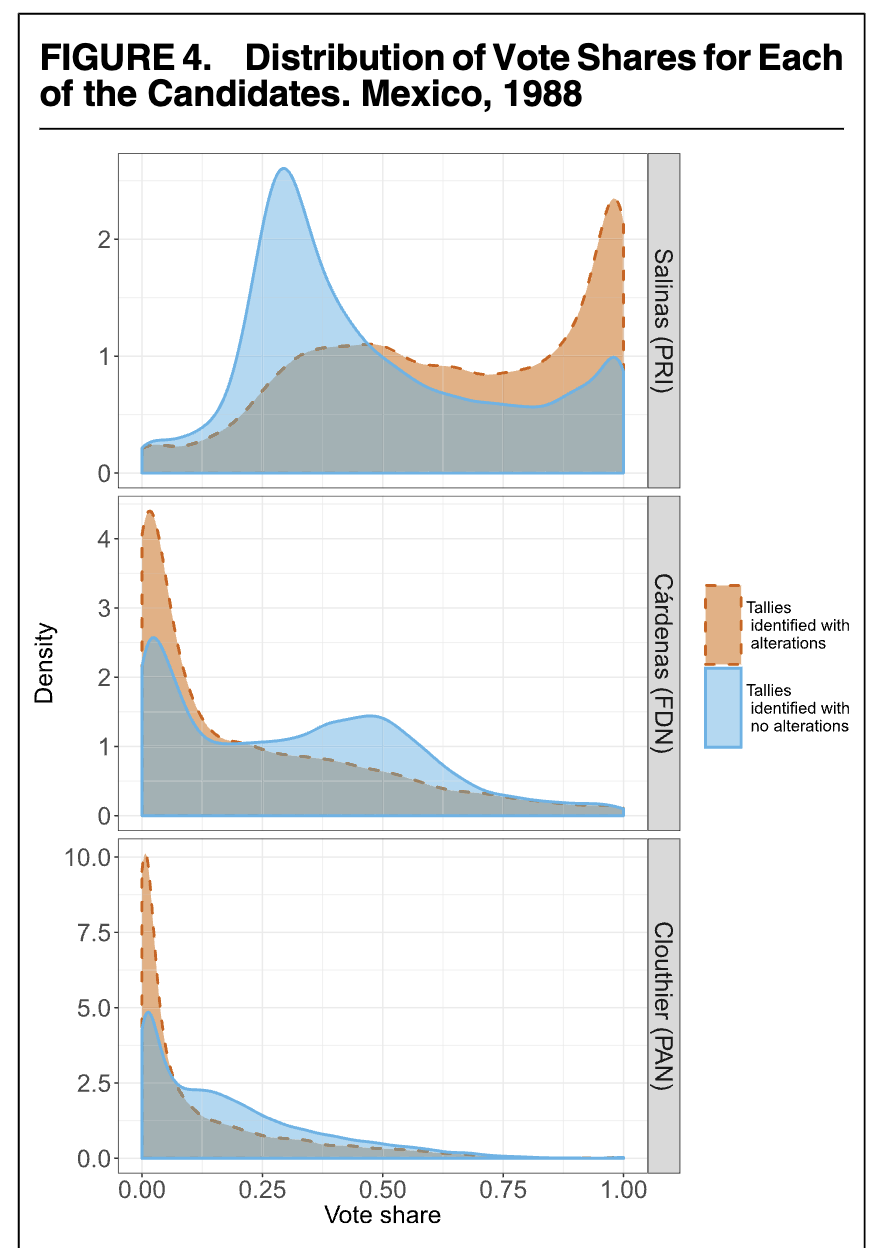 Why this work is great
PRODUCTION OF DESCRIPTIVE DATA THAT ALLOWS TO:

Benchmark the pro-incumbent bias of the fraud
Why this work is great
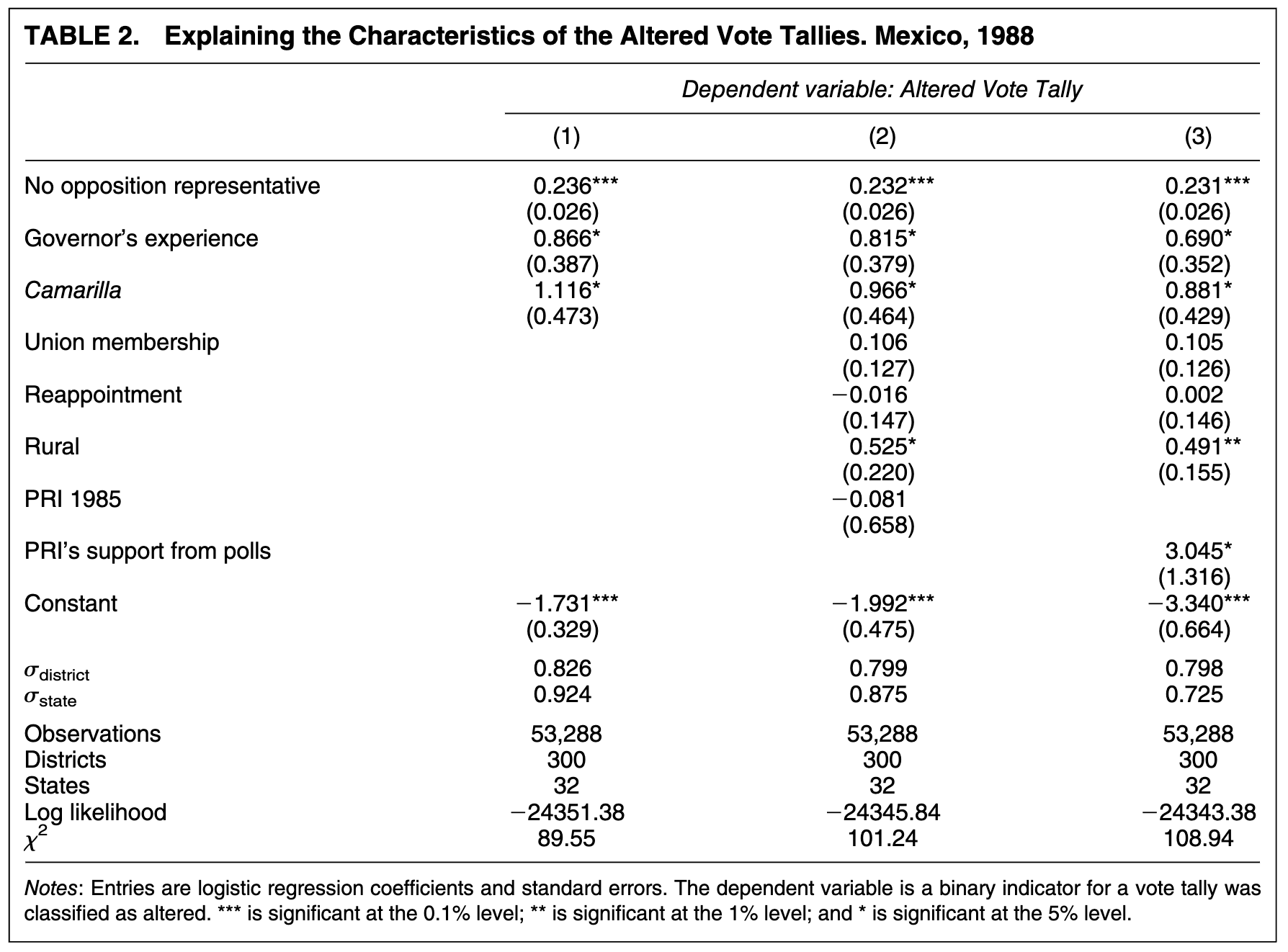 PRODUCTION OF DESCRIPTIVE DATA THAT ALLOWS TO:

Identify the political predictors of fraud
Influence in Academia
94 and 84 citations, respectively (Google Scholar)
Cited in Political Analysis, APSR, AJPS, BJPOLS, Cambridge University Press book…
Most citations focus on the methodological and images-as-data contribution of the papers.